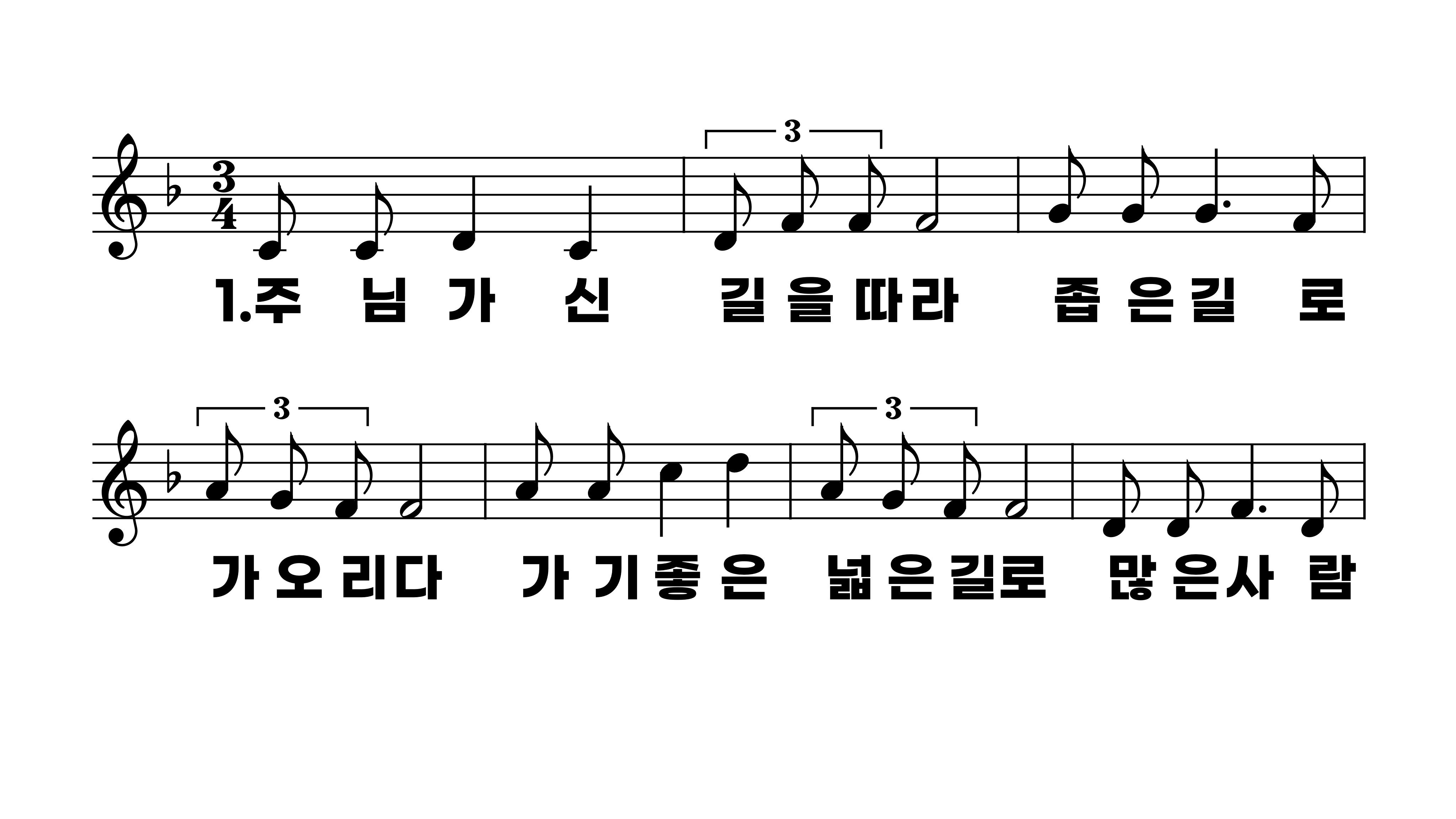 448장 주님 가신 길을 따라
1.주님가신길
2.주님가신뒤
3.주님가신진
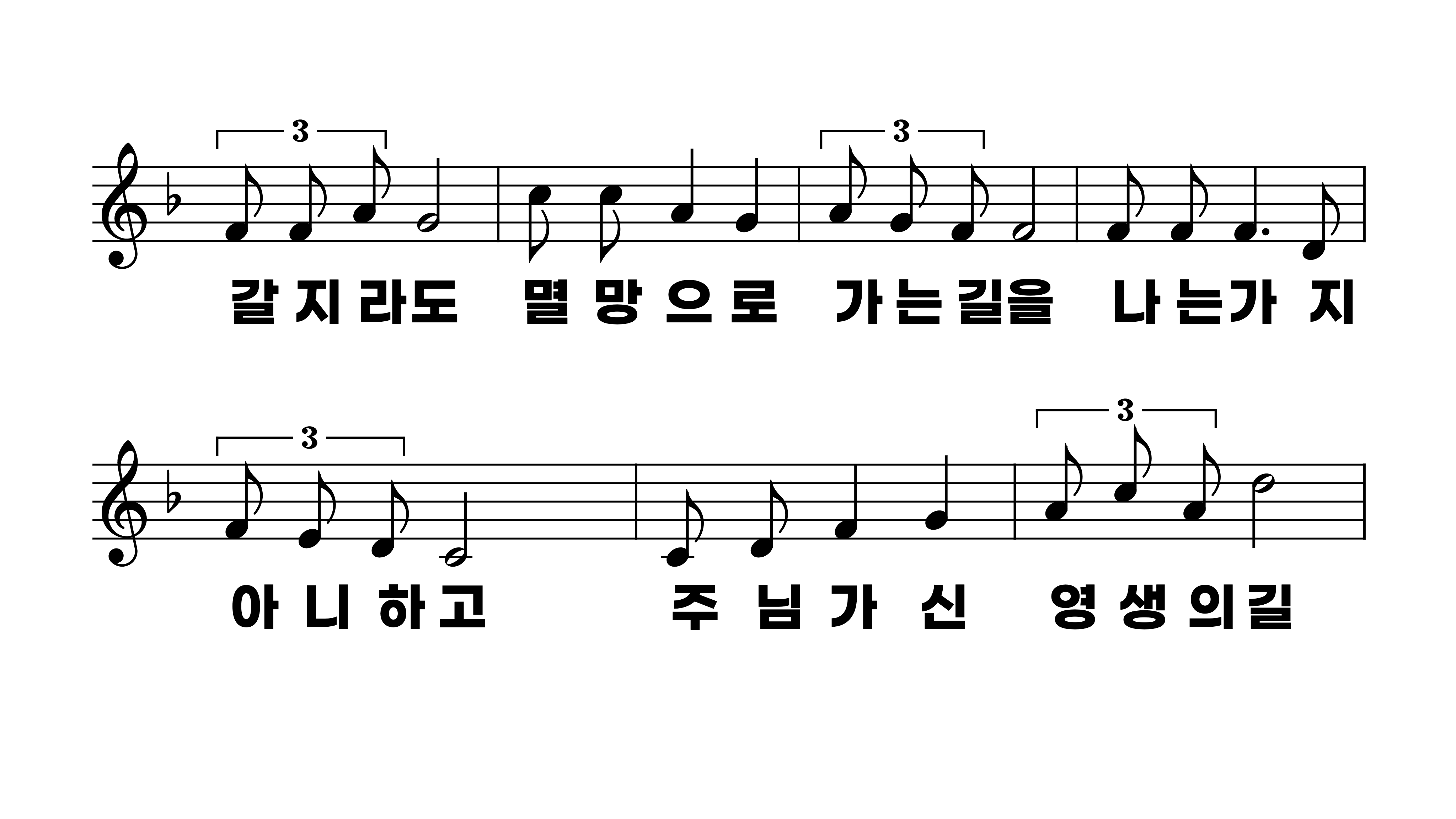 448장 주님 가신 길을 따라
1.주님가신길
2.주님가신뒤
3.주님가신진
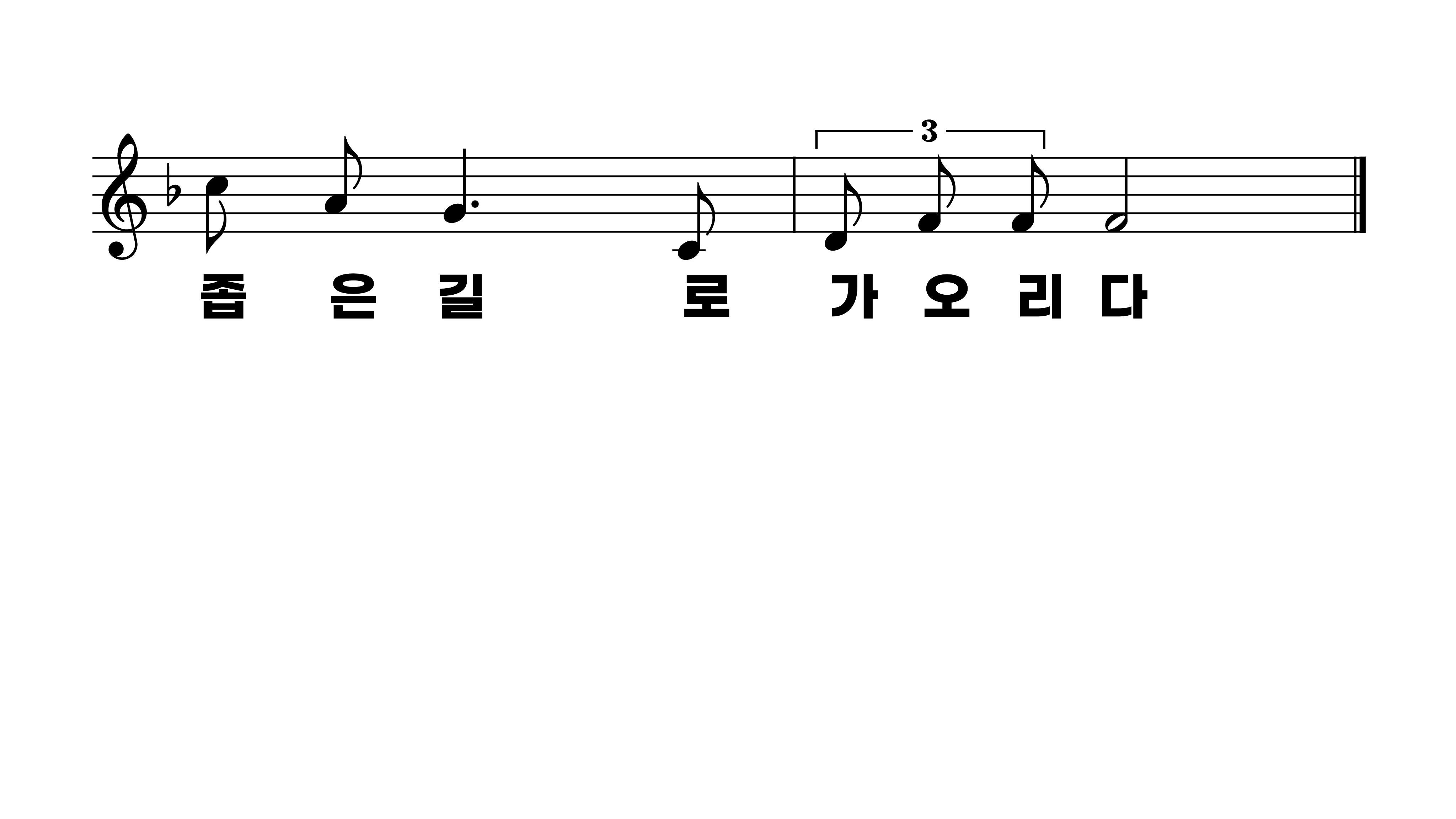 448장 주님 가신 길을 따라
1.주님가신길
2.주님가신뒤
3.주님가신진
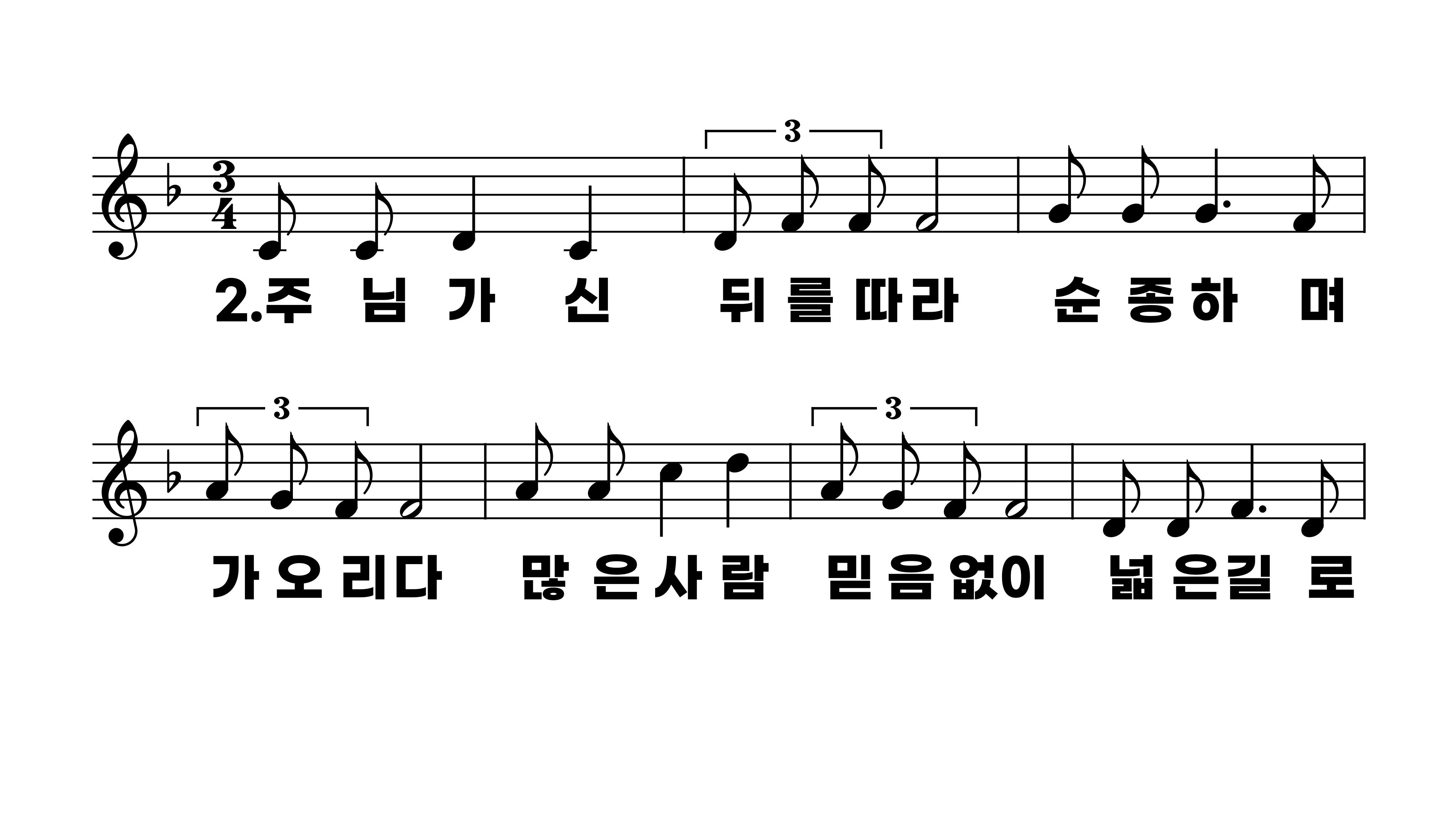 448장 주님 가신 길을 따라
1.주님가신길
2.주님가신뒤
3.주님가신진
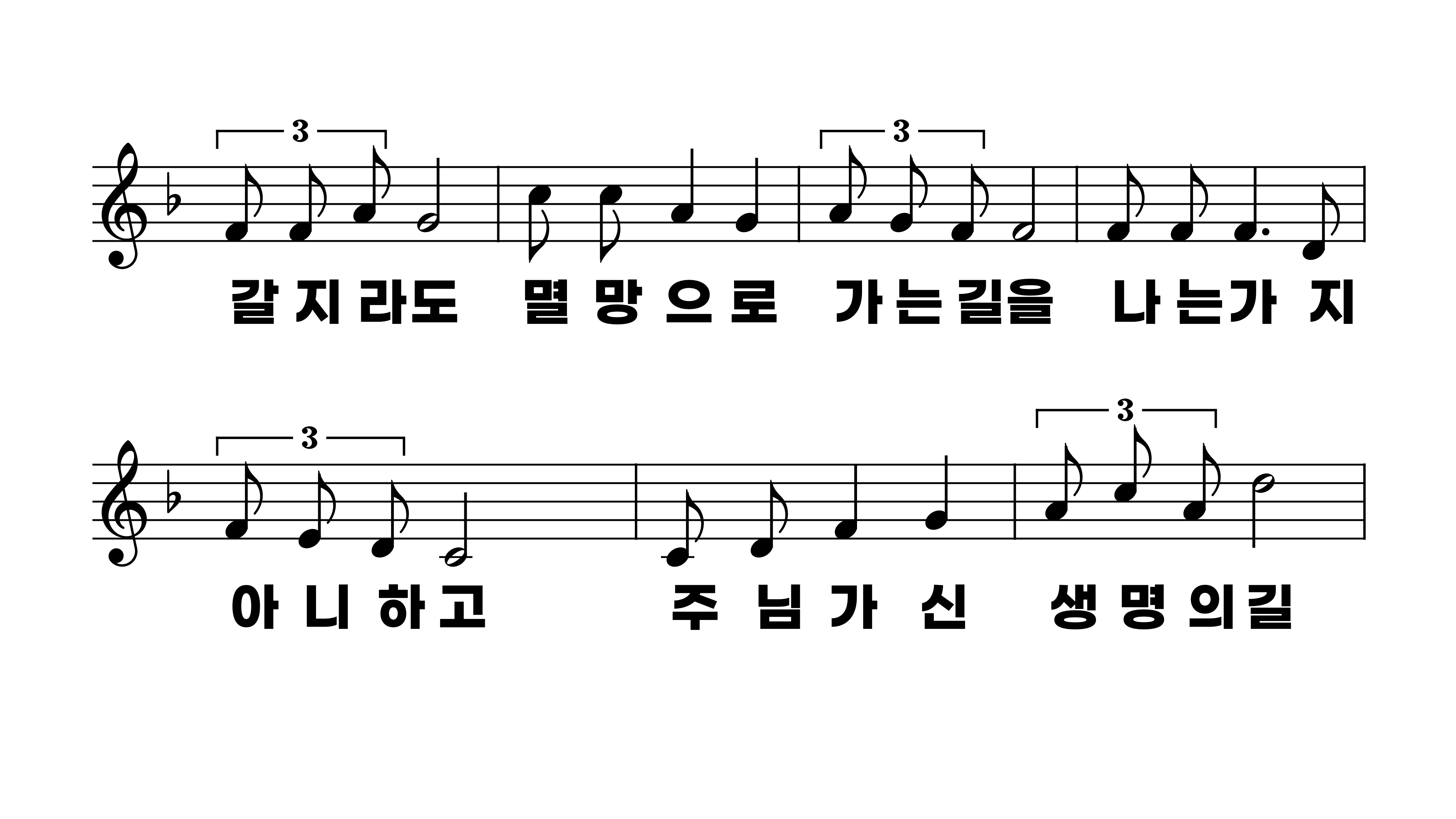 448장 주님 가신 길을 따라
1.주님가신길
2.주님가신뒤
3.주님가신진
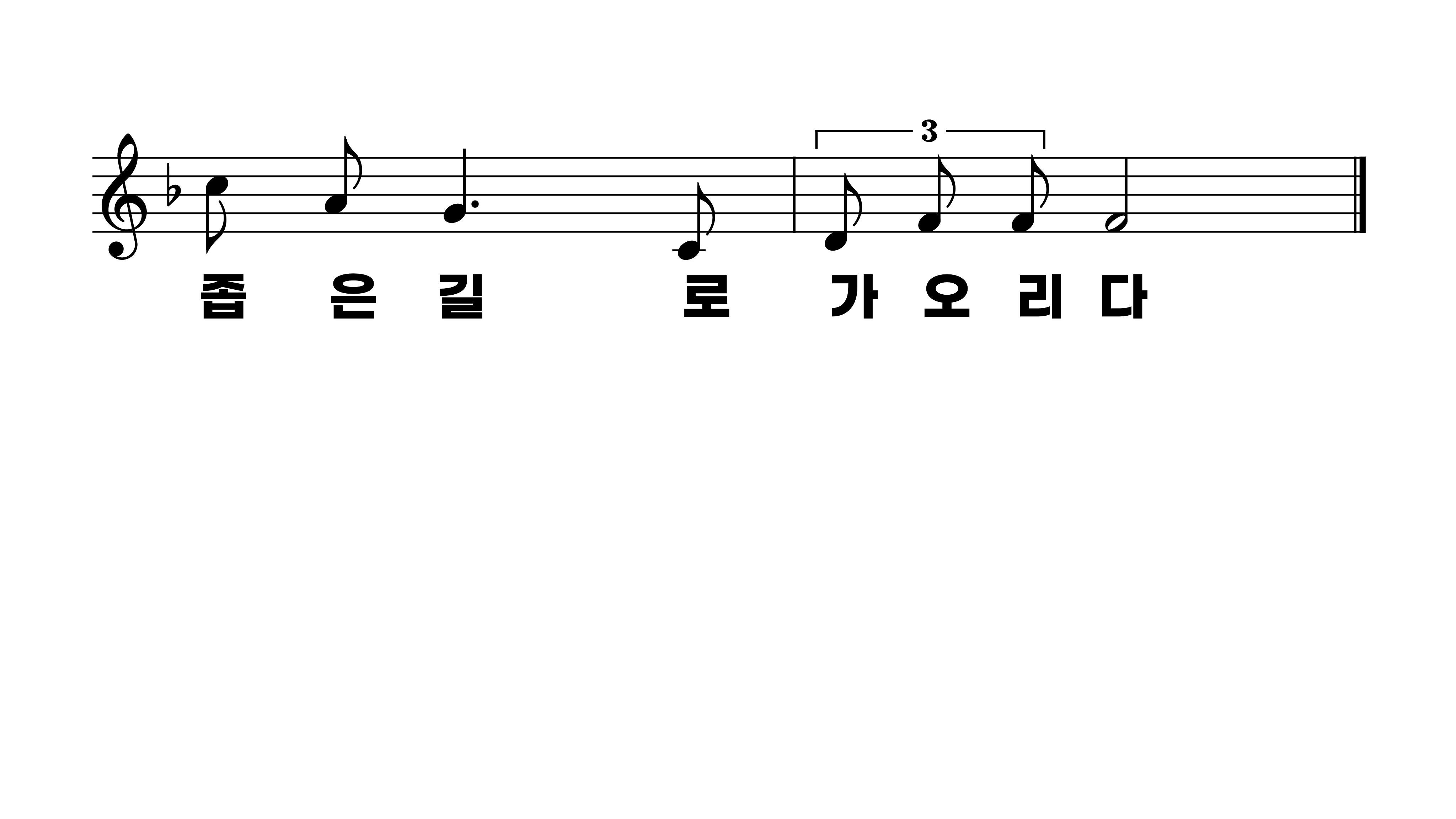 448장 주님 가신 길을 따라
1.주님가신길
2.주님가신뒤
3.주님가신진
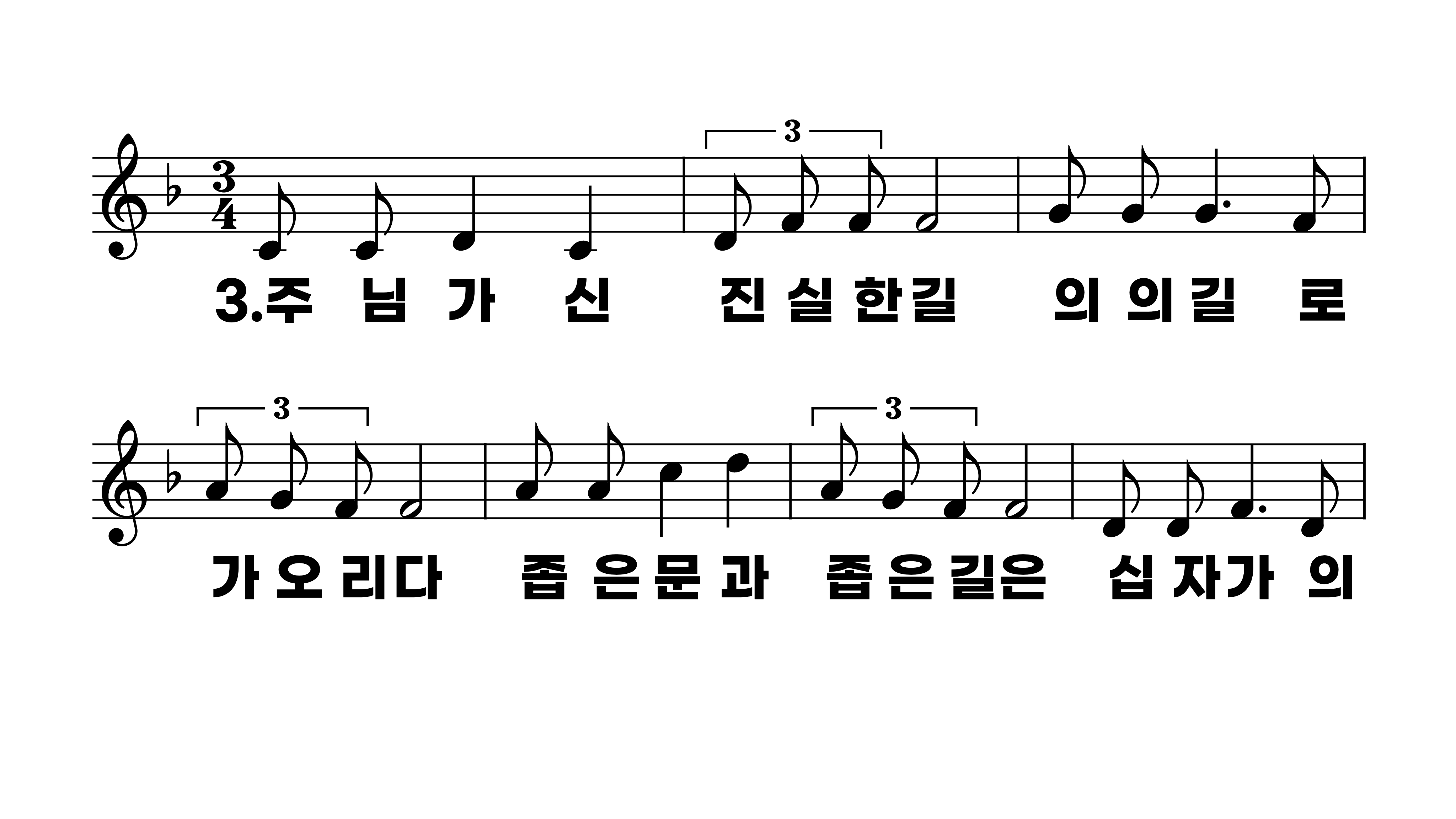 448장 주님 가신 길을 따라
1.주님가신길
2.주님가신뒤
3.주님가신진
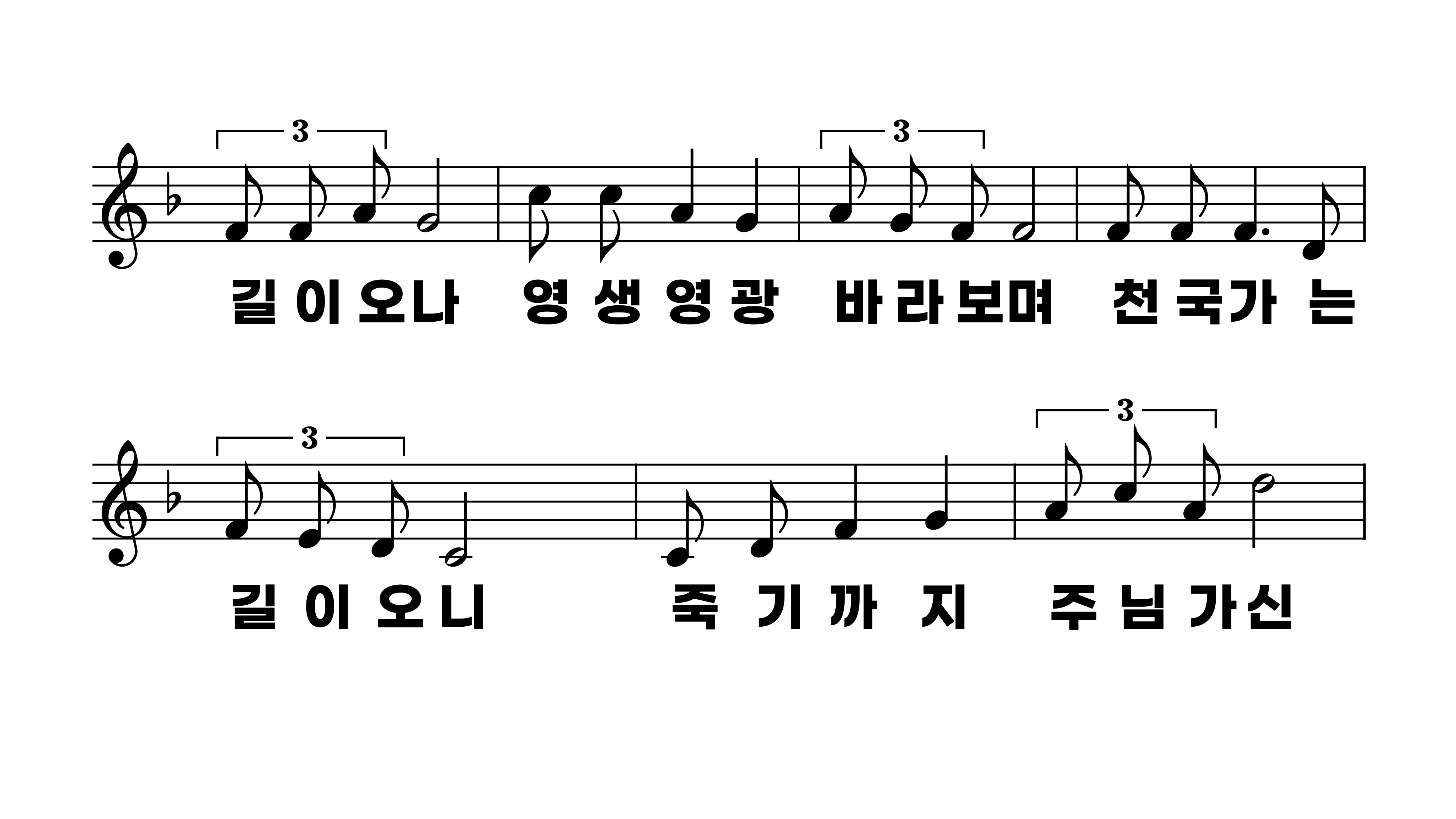 448장 주님 가신 길을 따라
1.주님가신길
2.주님가신뒤
3.주님가신진
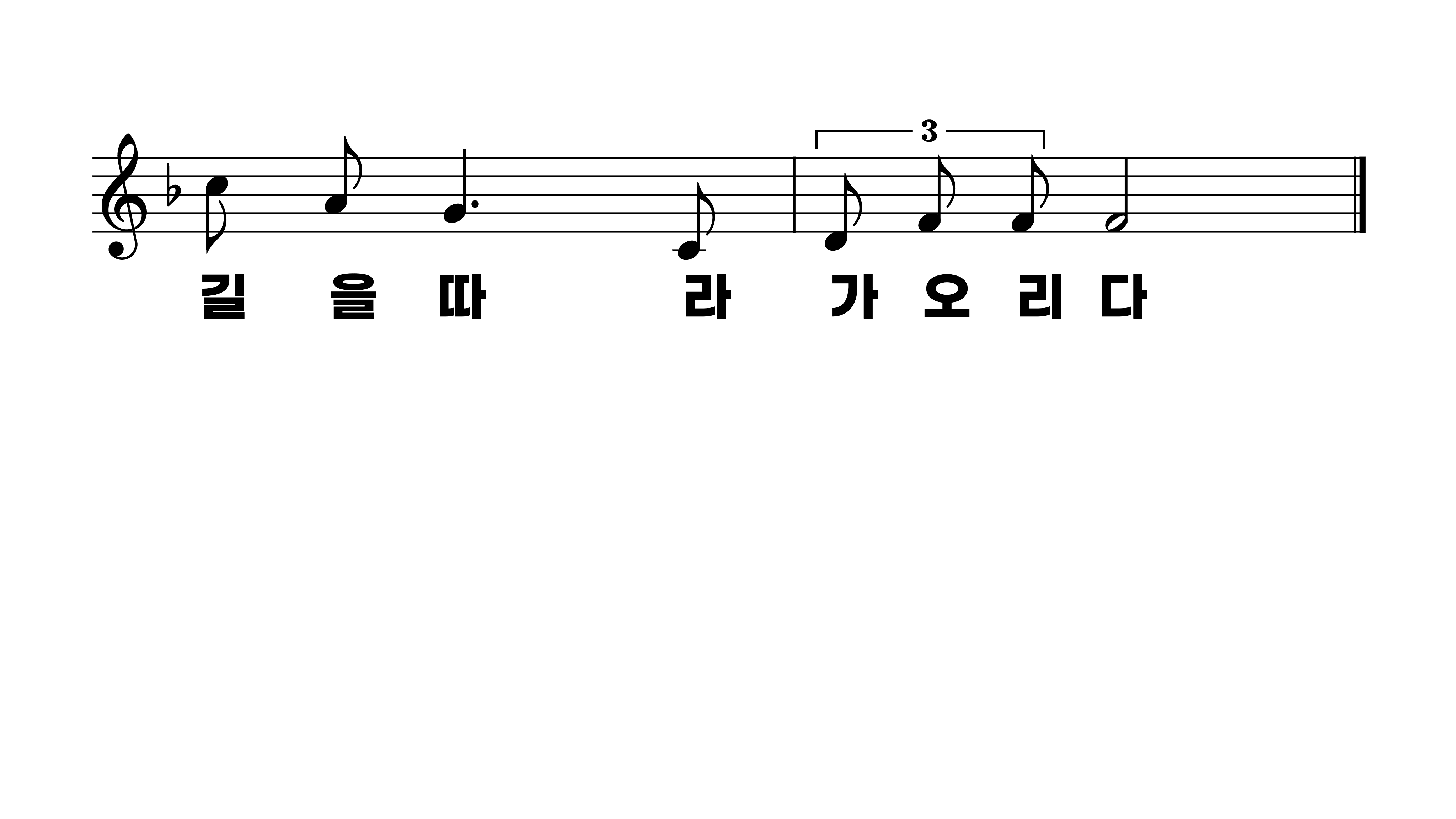 448장 주님 가신 길을 따라
1.주님가신길
2.주님가신뒤
3.주님가신진